CaCO3 Purity Determination
Calcium carbonate (CaCO3) cannot be directly titrated since it’s not soluble in water. At this point, it can be analyzed using the back titration method.

In back titration, a sample solution (A) reacts with excess amount of standard solution “B”. As a result of the reaction, a portion of the solution B remains in the erlenmeyer flask in excess. A titration is then performed with a titrant (standard solution) “C” to react with the remaining B solution. This whole process is called as “Back titration”.
(A)
(B)
(C)
Experimental Procedure:
Carefully weigh 0.1-0.2 g of solid CaCO3 sample into an erlenmeyer flask and note the exact amount. 
Add 50 mL of standard HCl solution from a buret into the erlenmeyer flask. 
A portion of the added acid reacts with CaCO3. 

CaCO3 + 2HCl                        CaCl2 + H2O + CO2

Heat the erlenmeyer on wire gauze for 2-3 minutes in order to remove the CO2. 
Add 1-2 drops of phenolphthalein and titrate the remaining acid in the erlenmeyer flask with standard NaOH until a permanent pink color is observed.

HCl  +  NaOH 		NaCl + H2O
Calculation
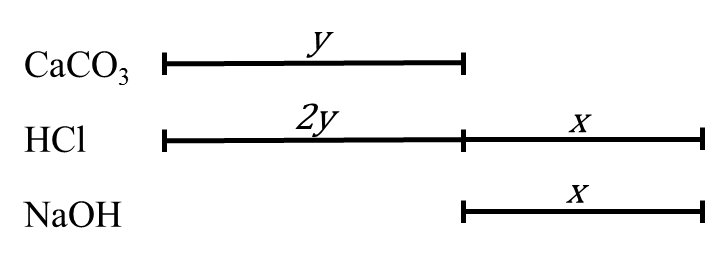 The amount of pure CaCO3 is calculated as the % of the sample weighed.
Reference: Analitik Kimya Pratikleri – Kantitatif Analiz (Ed. Feyyaz ONUR), 2014